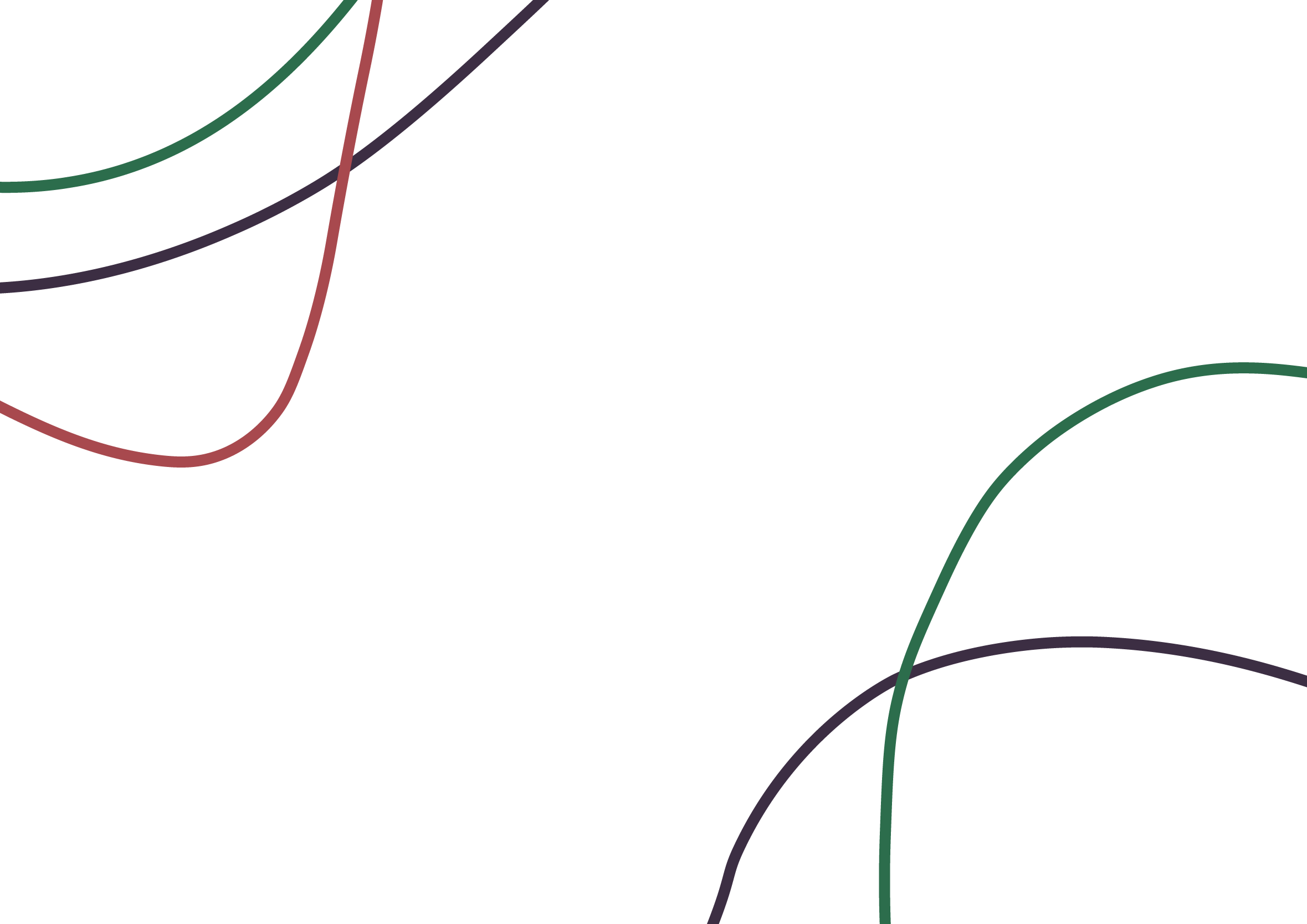 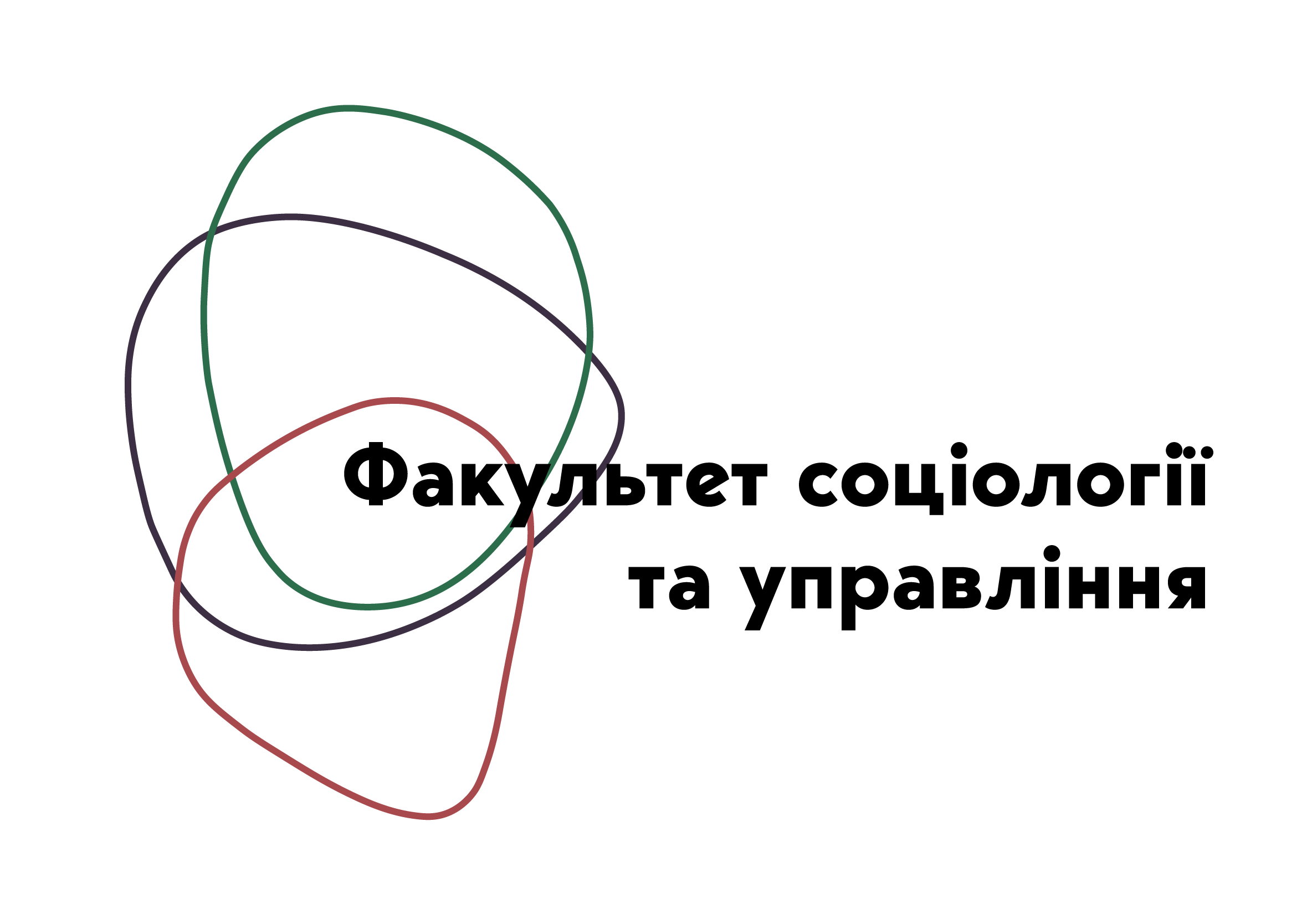 Професійний розвиток фахівця соціальної сфериЛекція 3.Соціальний працівник як агент змін.
Розробник курсу: к.соц.н., 
доцент кафедри соціології
Пилипенко Яна Сергіївна
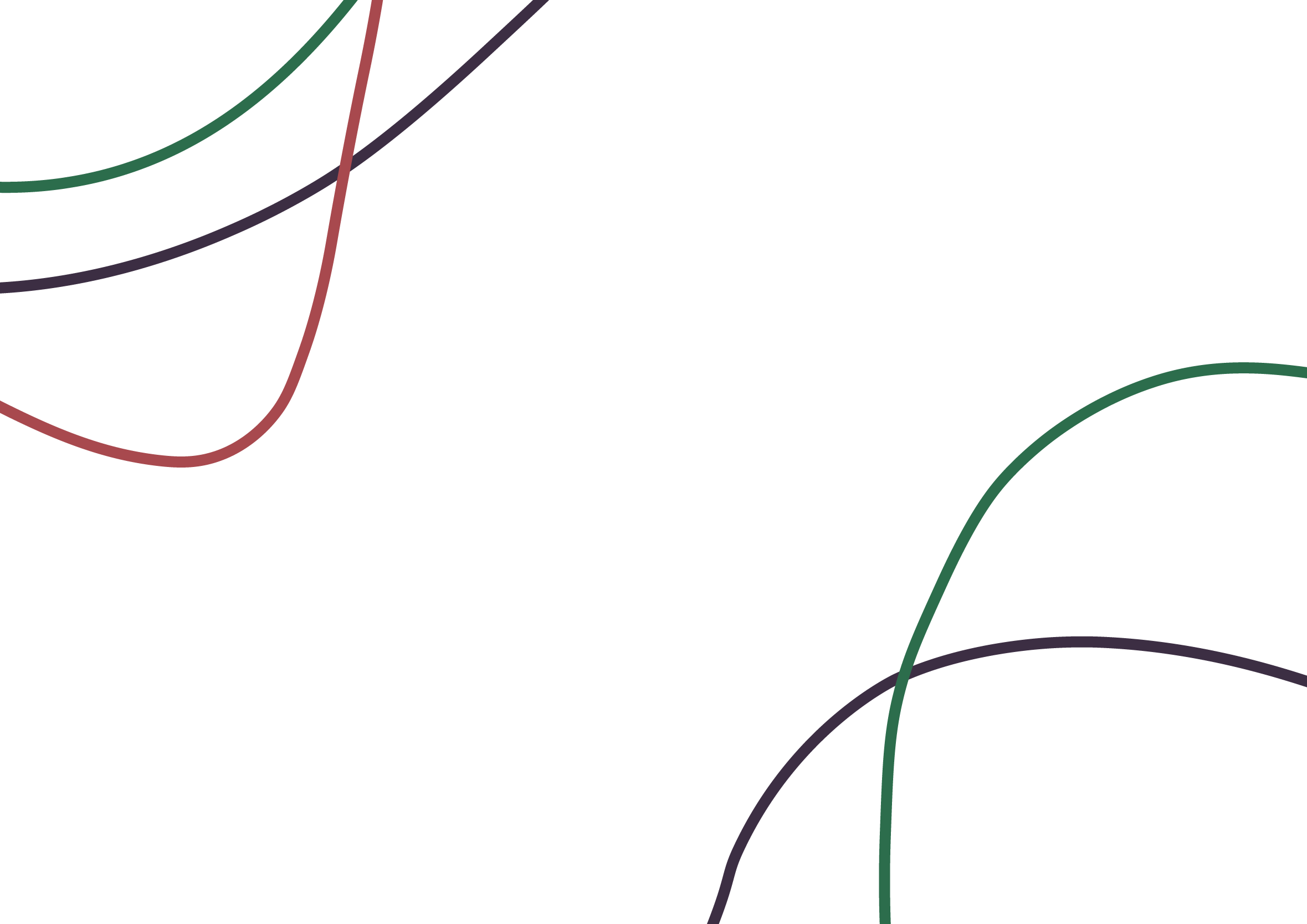 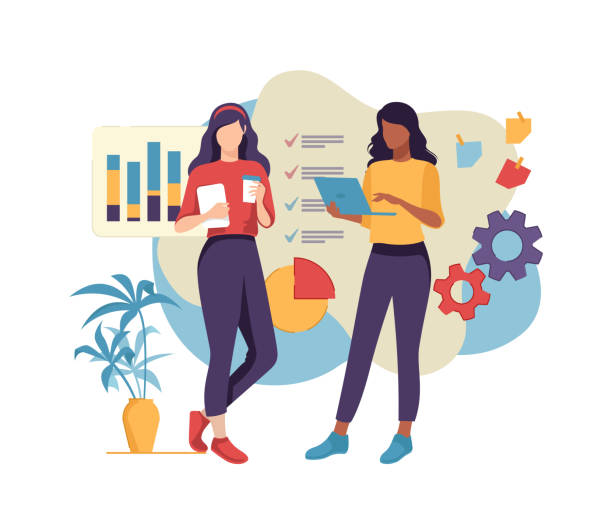 Що ви розумієте під твердженням «соціальний працівник – агент змін»?
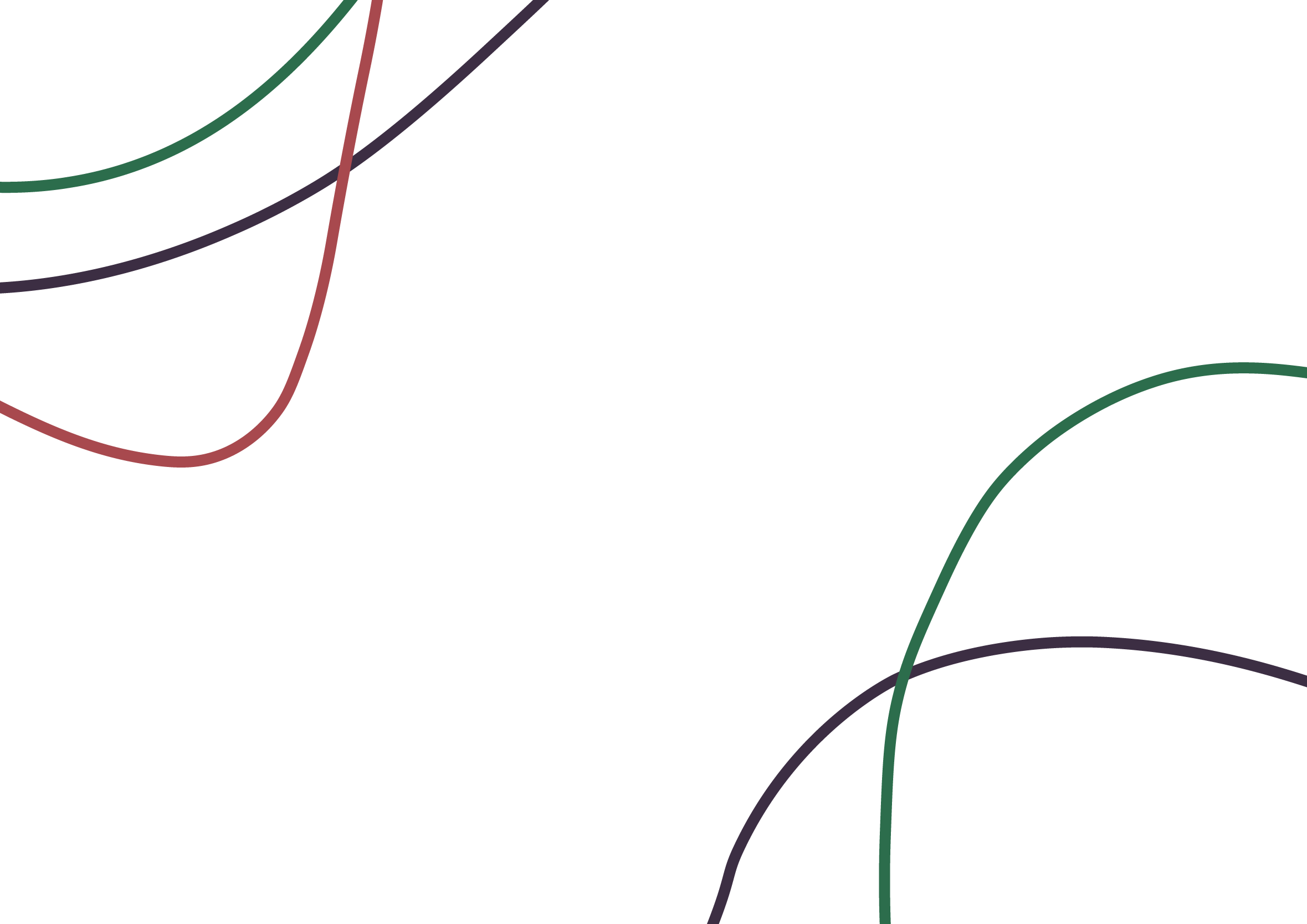 соціальний працівник — це особа, яка активно впливає на процеси змін в суспільстві, організаціях та в житті окремих індивідів
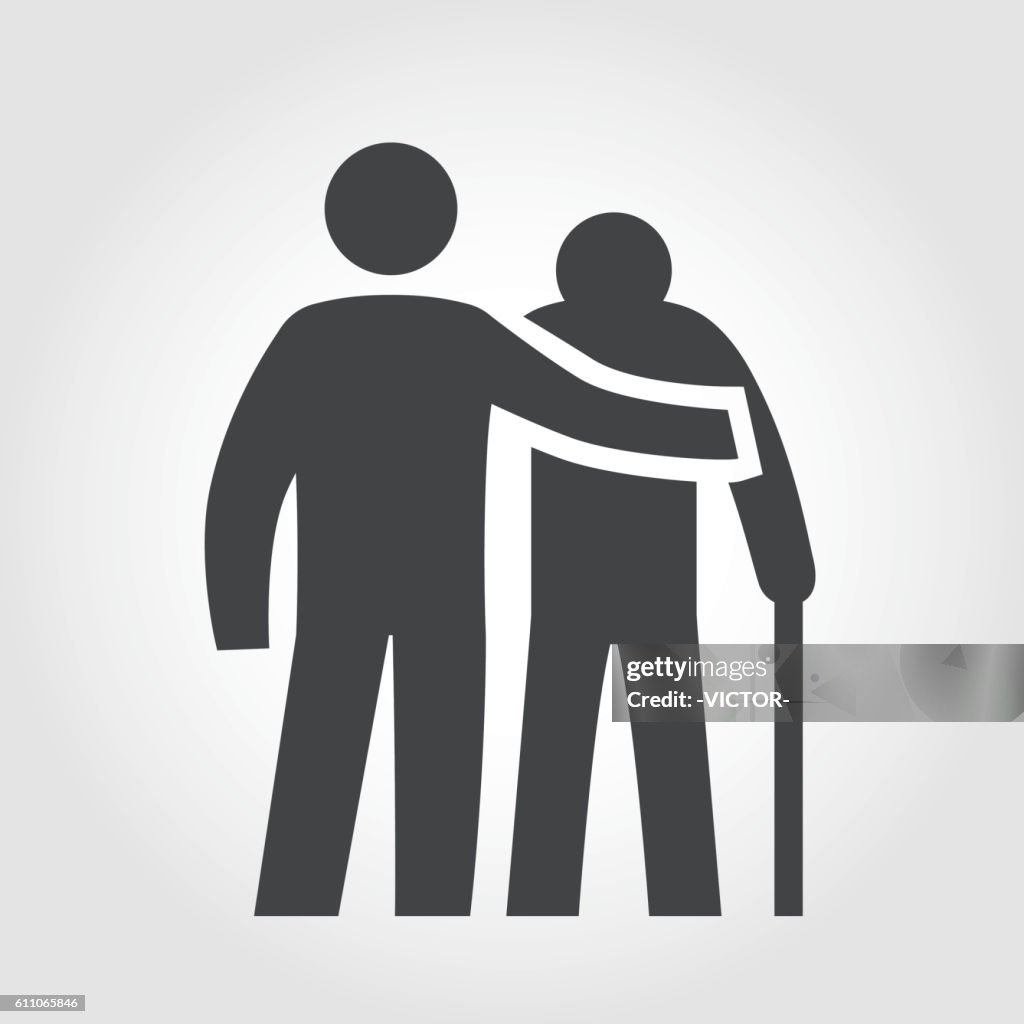 🔹 Соціальна робота є не лише допомогою людям у складних життєвих ситуаціях, а й потужним інструментом змін у суспільстві. 🔹 Соціальний працівник виконує роль агента змін, сприяючи трансформації життя окремих осіб, громад та суспільства в цілому.
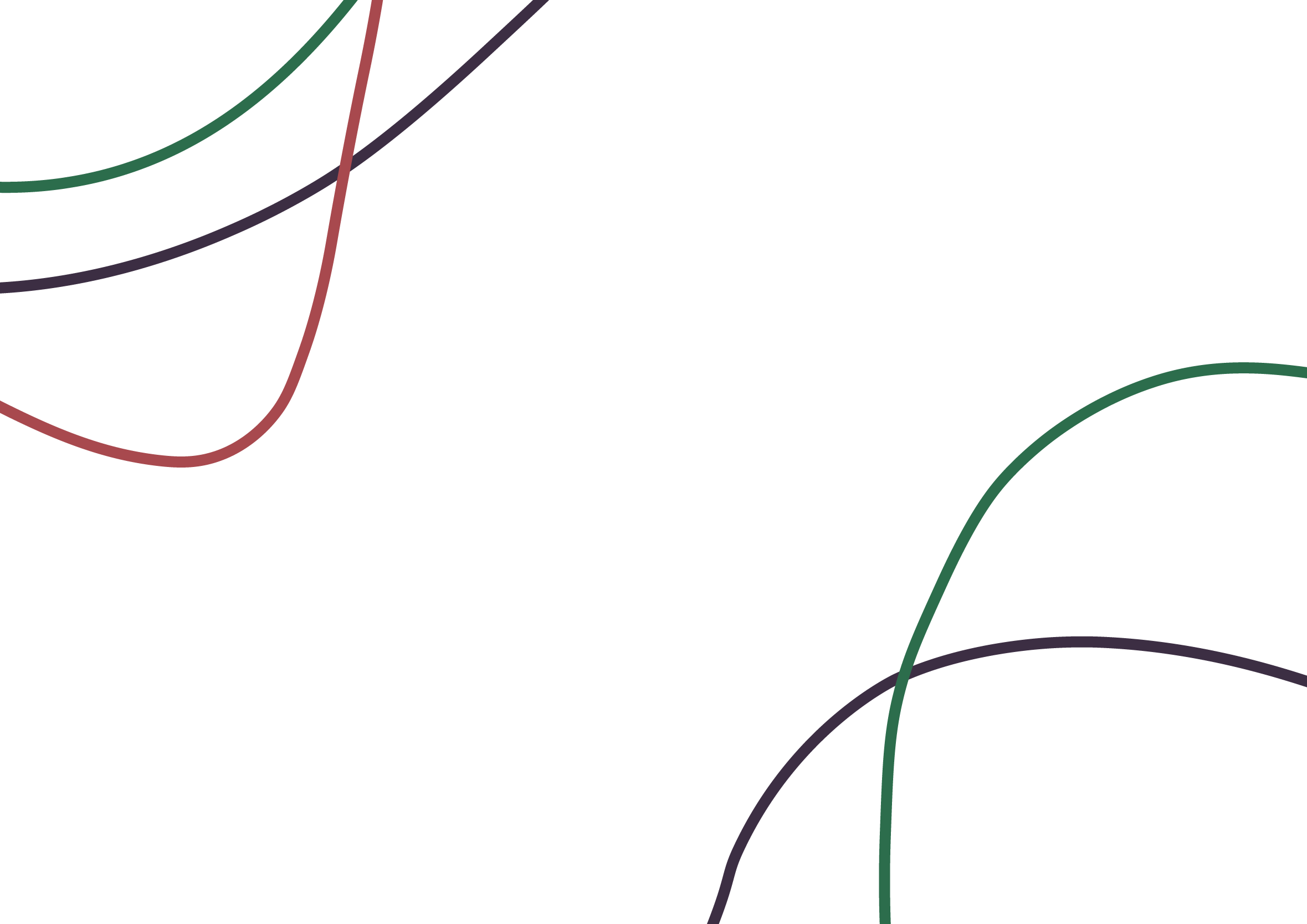 Роль соціального працівника в суспільстві
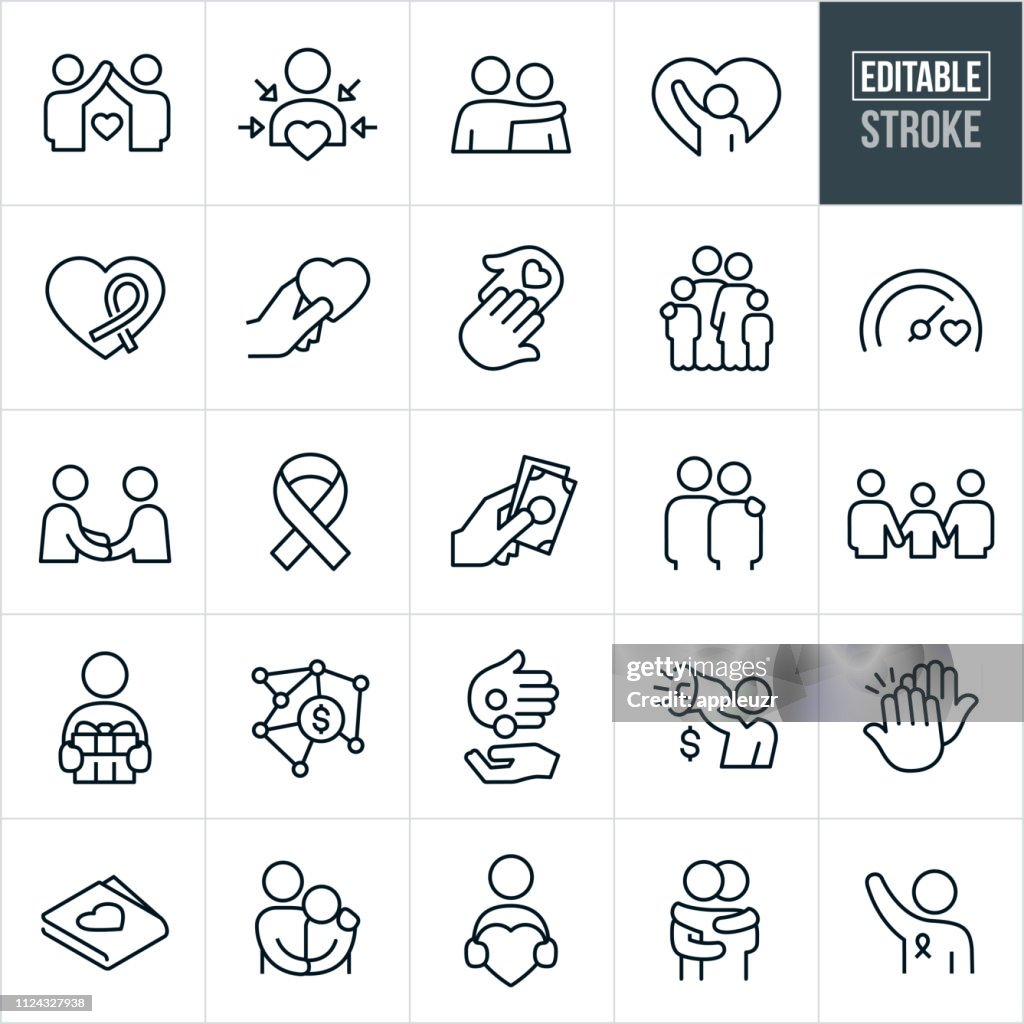 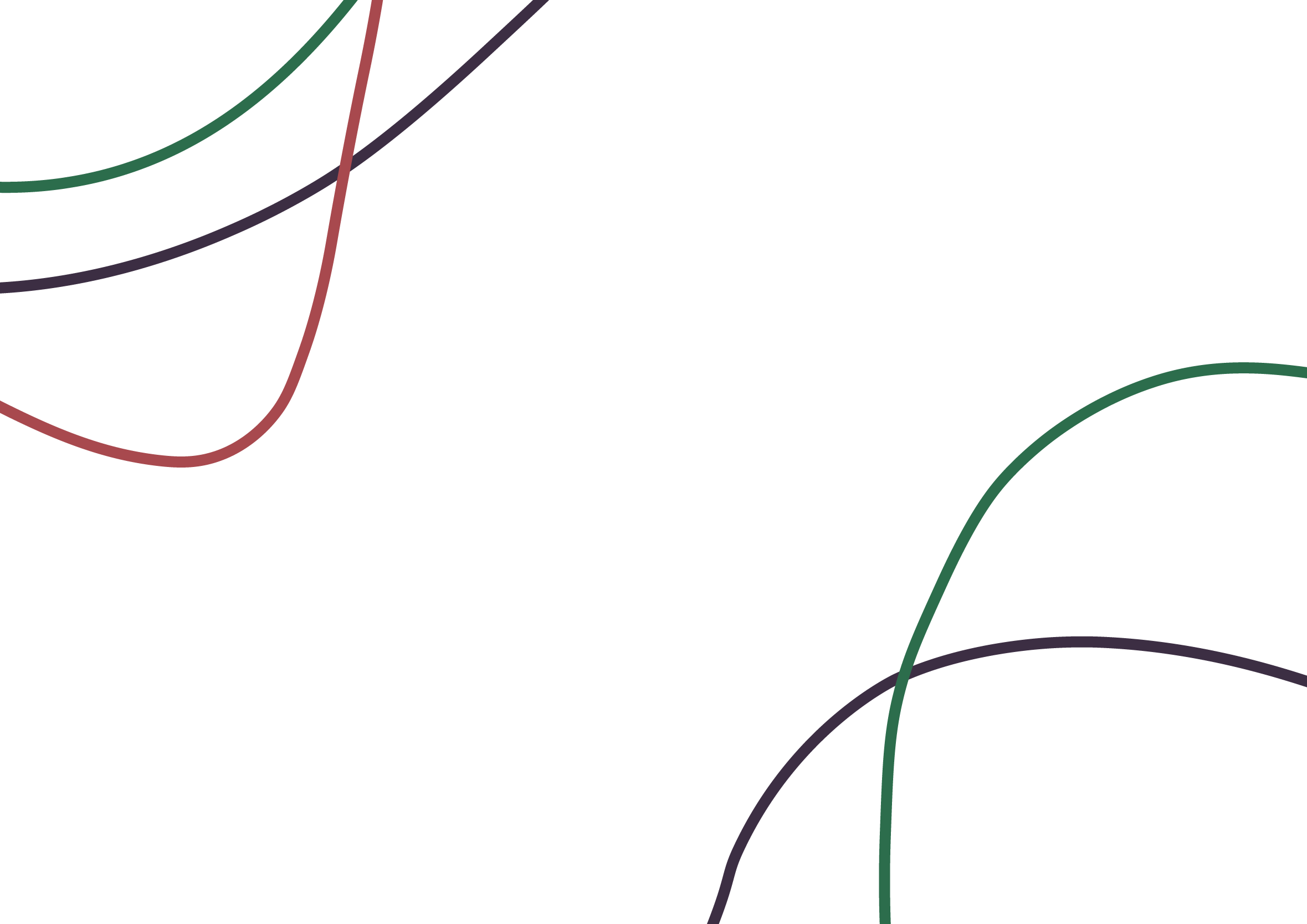 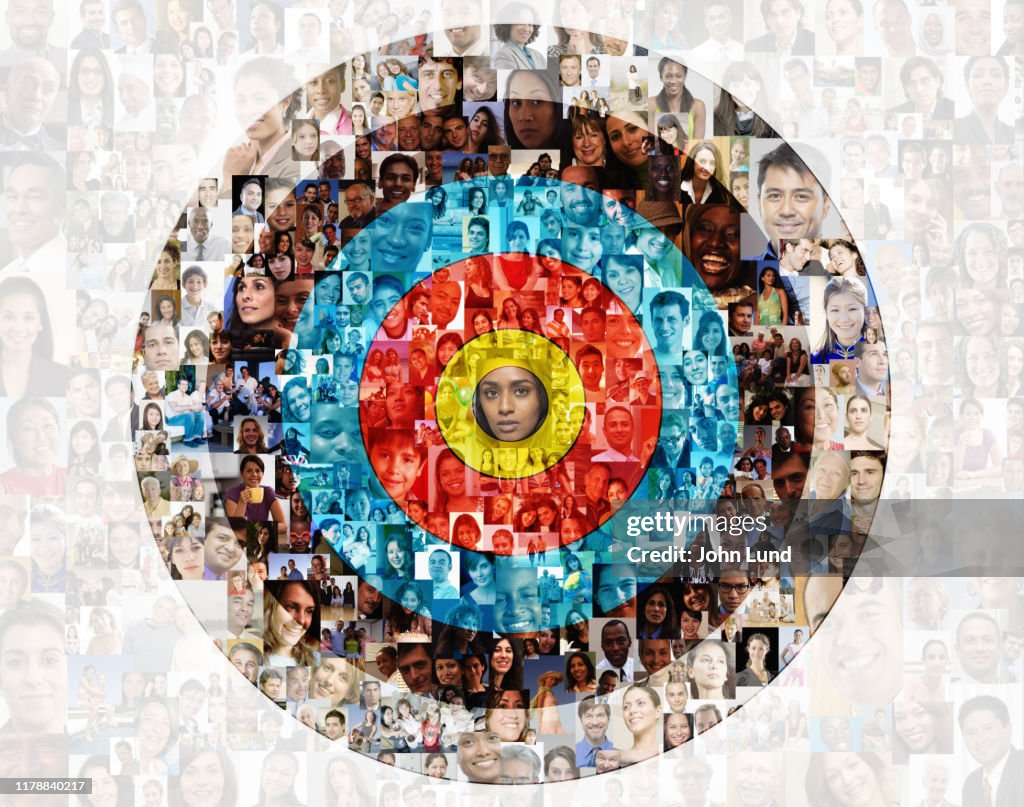 Які соціальні проблеми найбільше потребують змін у сучасному суспільстві?
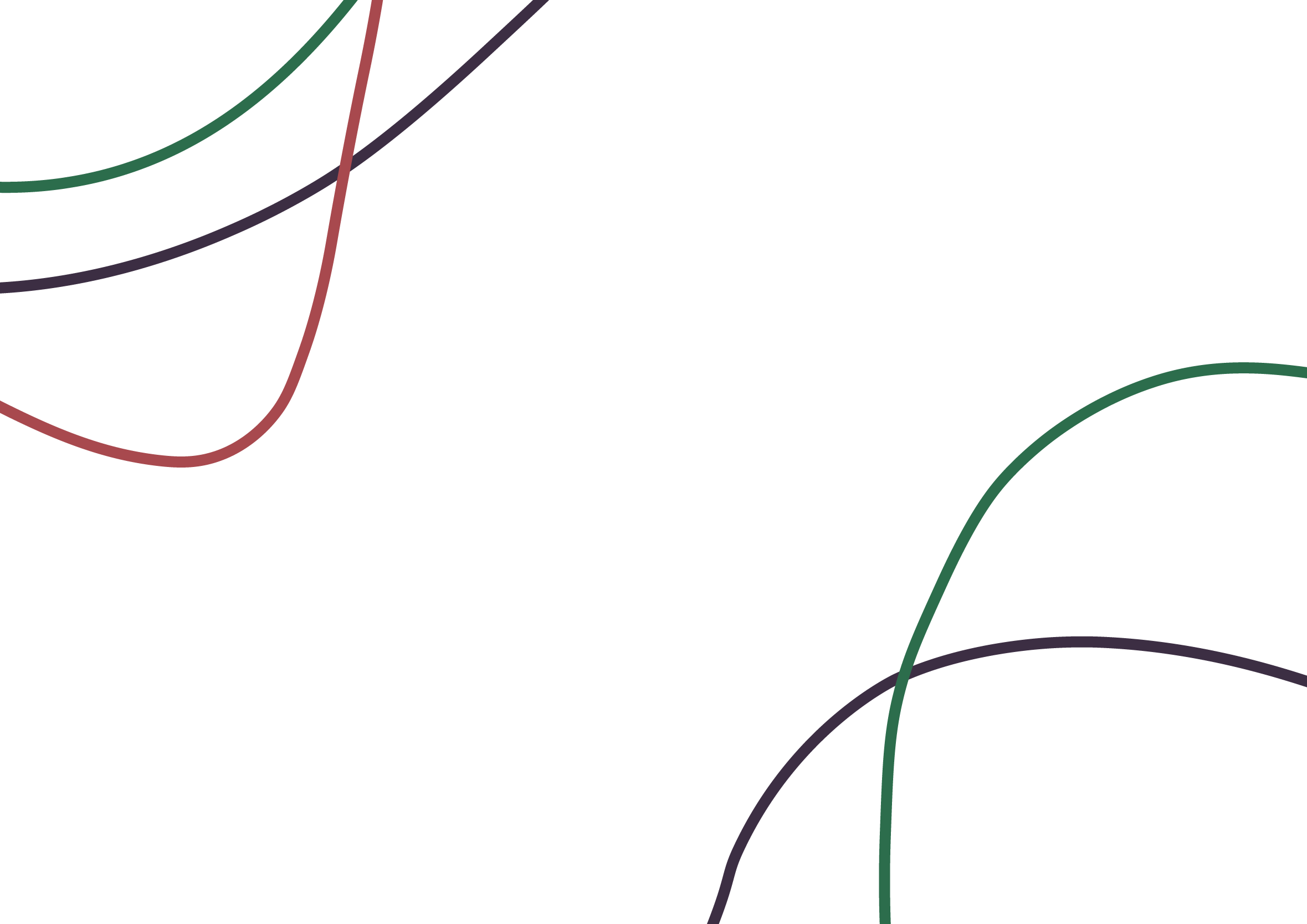 Соціальний працівник як агент змін на індивідуальному рівні
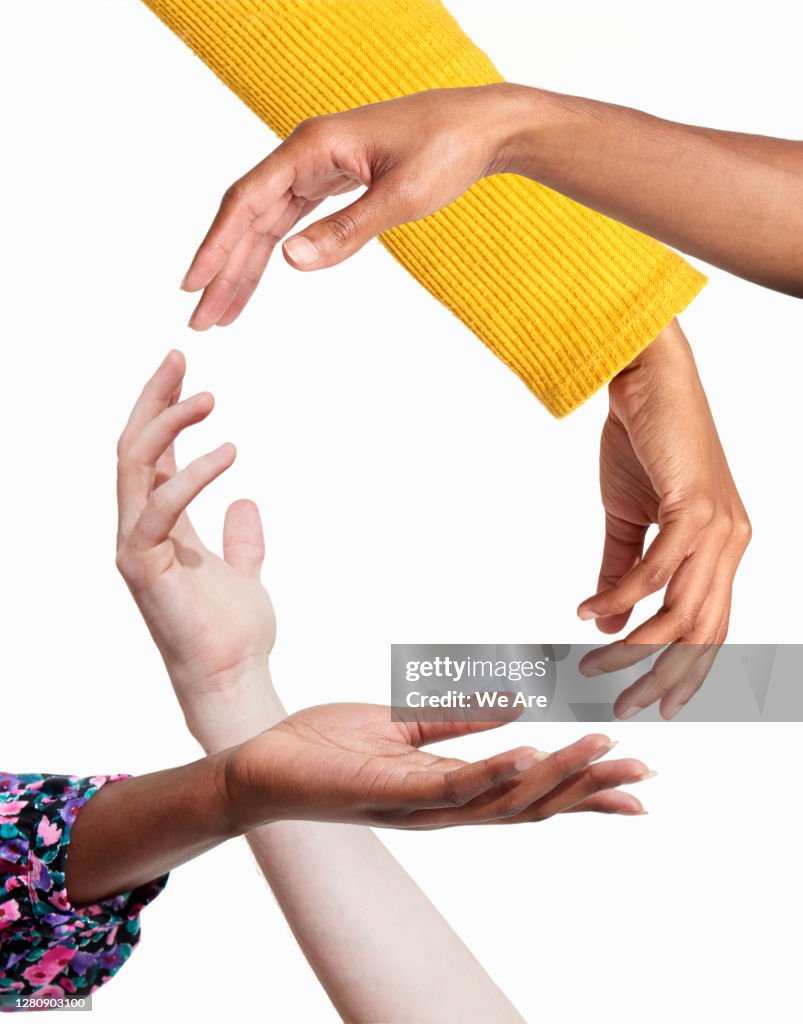 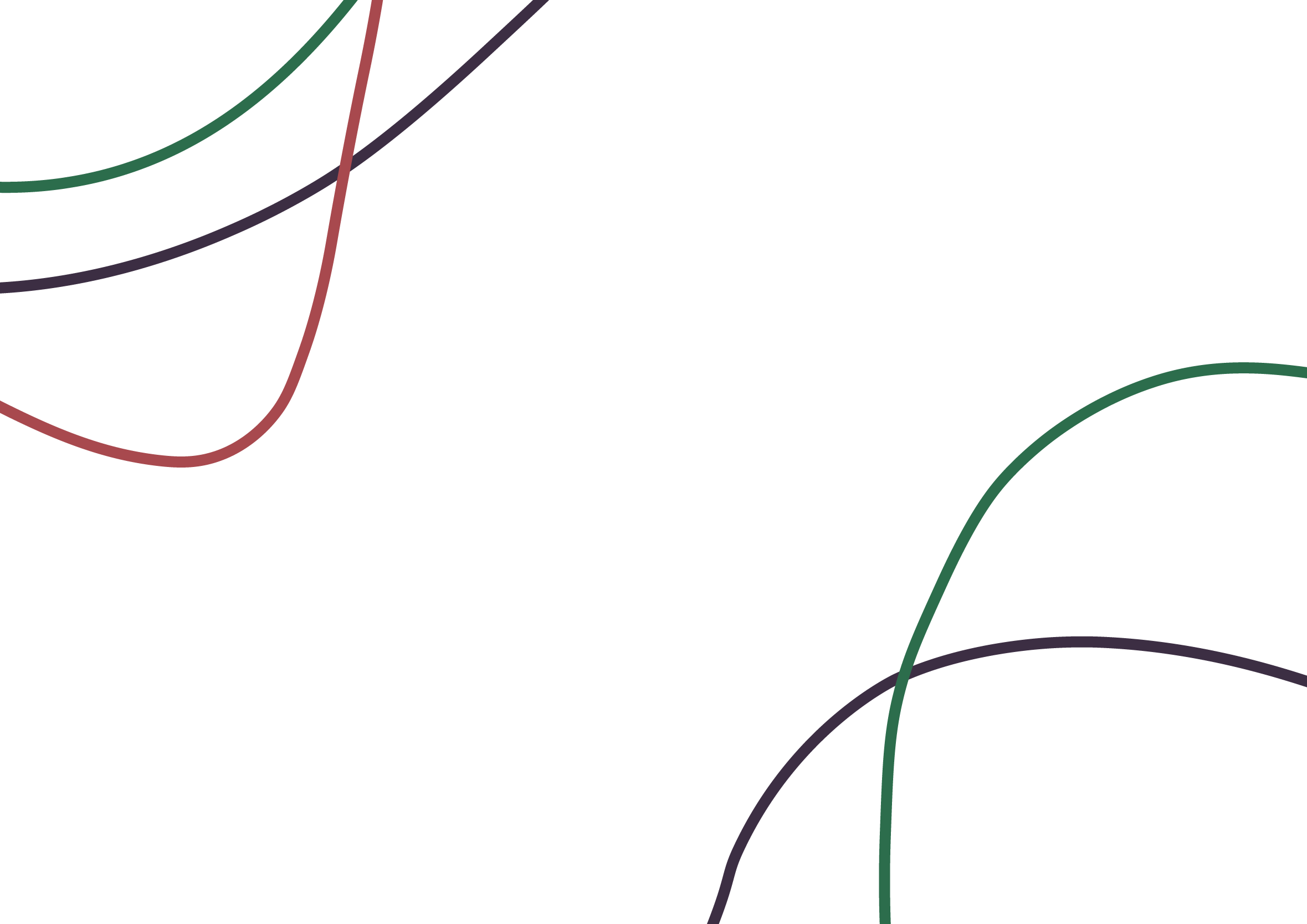 Питання для роздуму:
Які бар'єри можуть завадити клієнту змінити свою поведінку? Як соціальний працівник може допомогти в їх подоланні?

Як соціальний працівник може підтримати клієнта в його прагненні до змін?
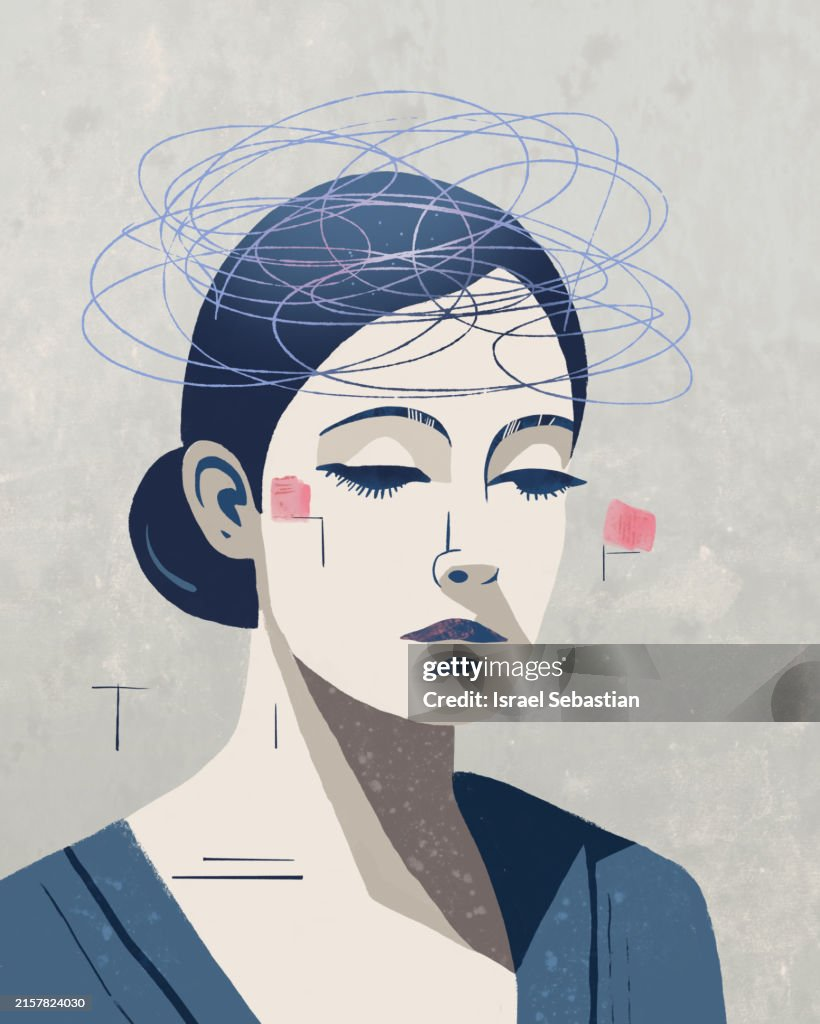 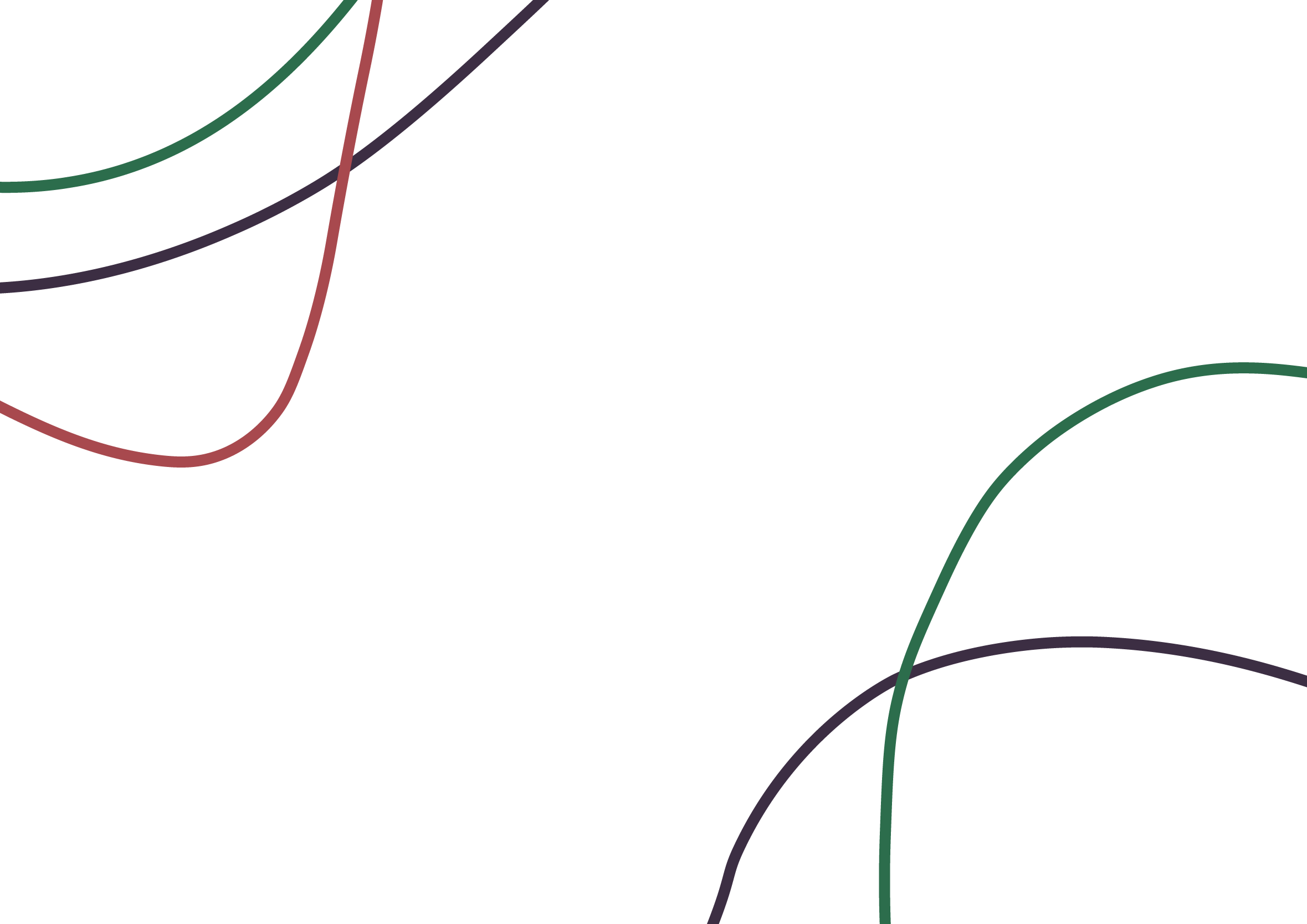 Соціальний працівник як агент змін на колективному рівні
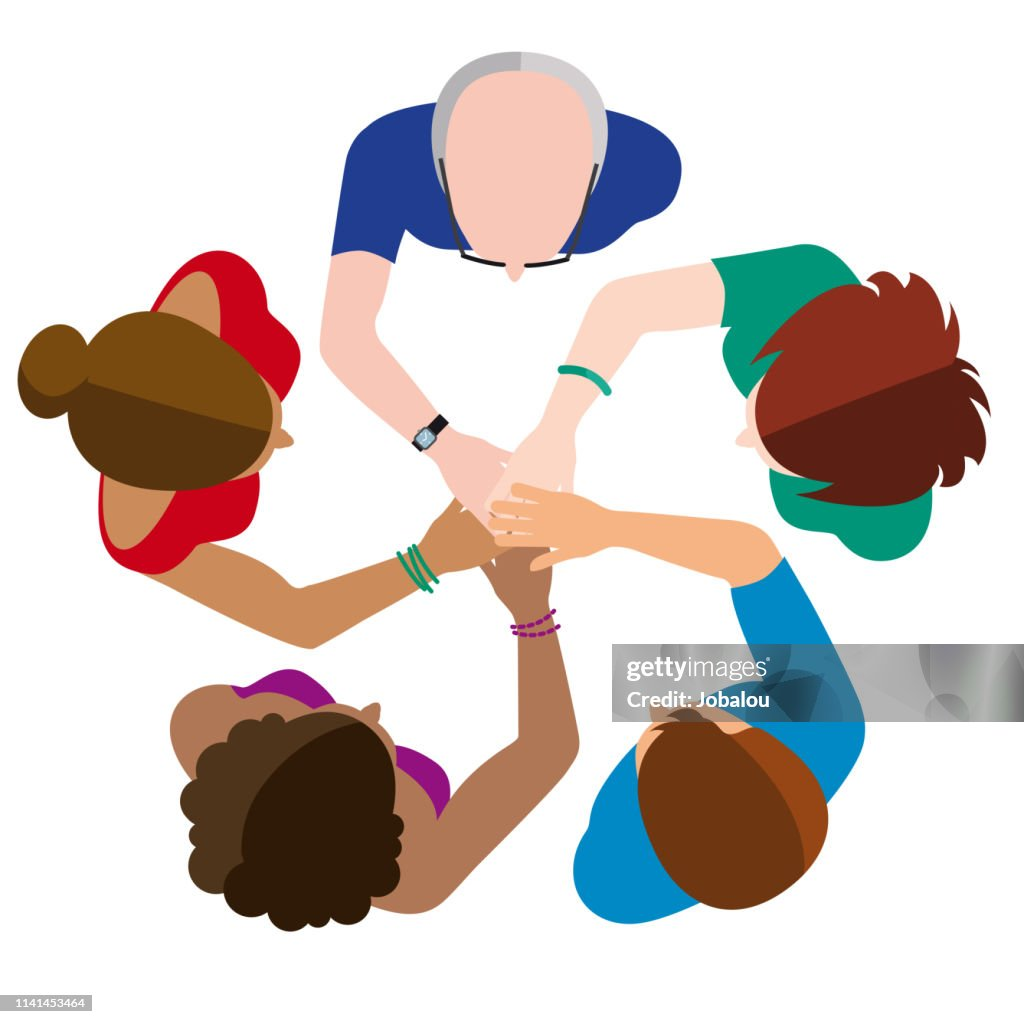 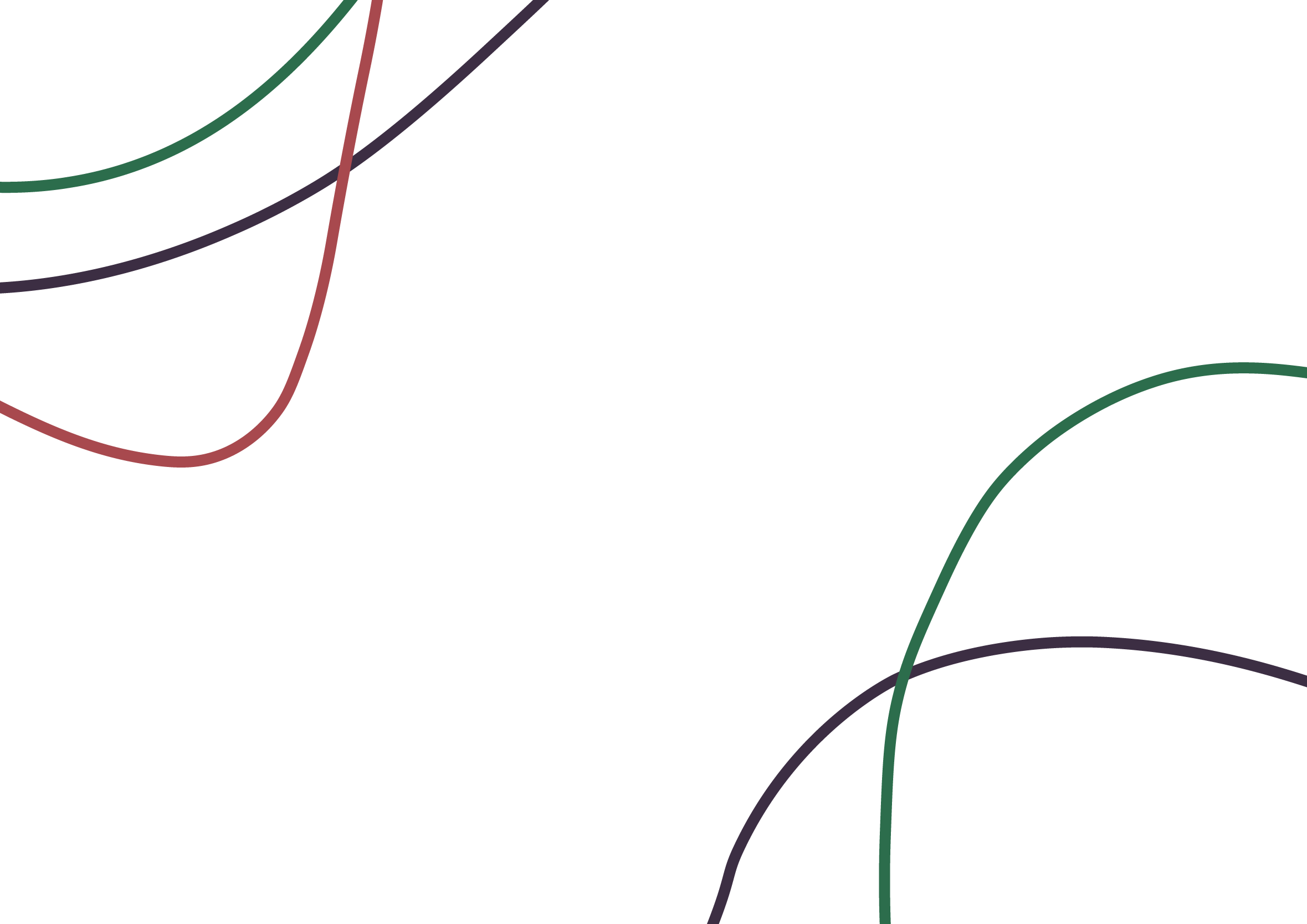 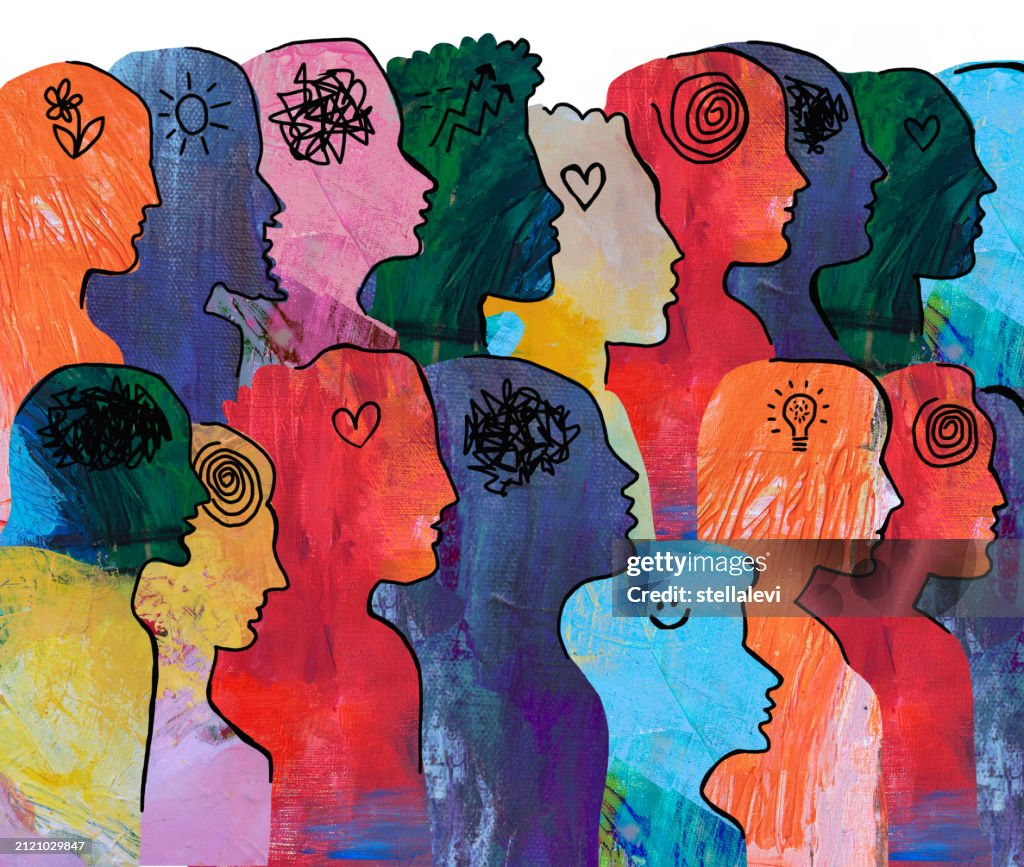 Як соціальний працівник може стимулювати участь громади в соціальних змінах?
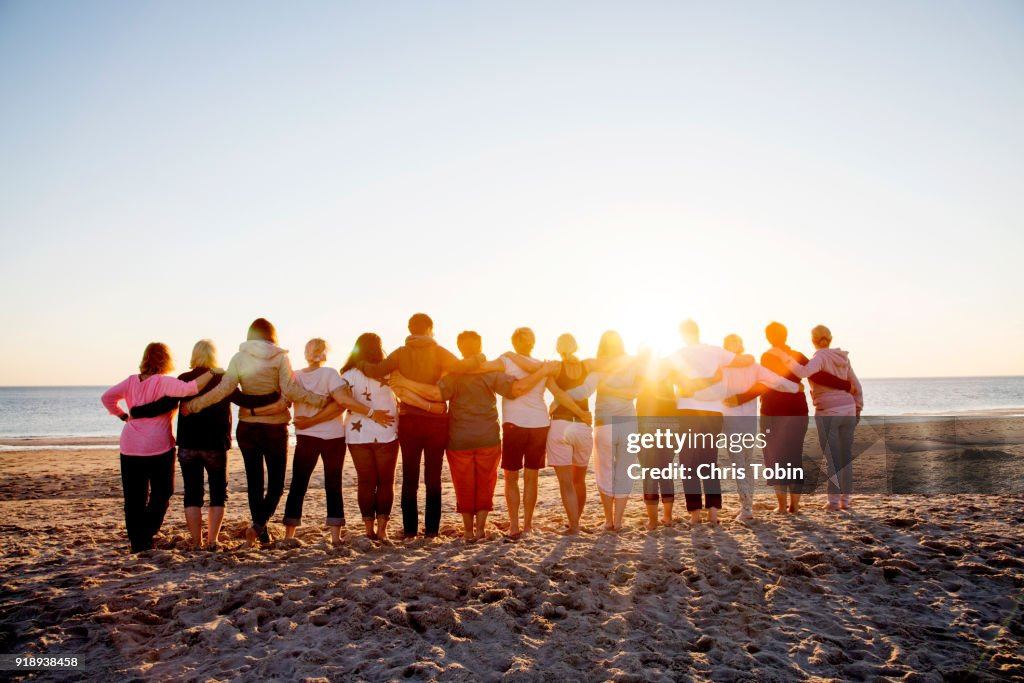 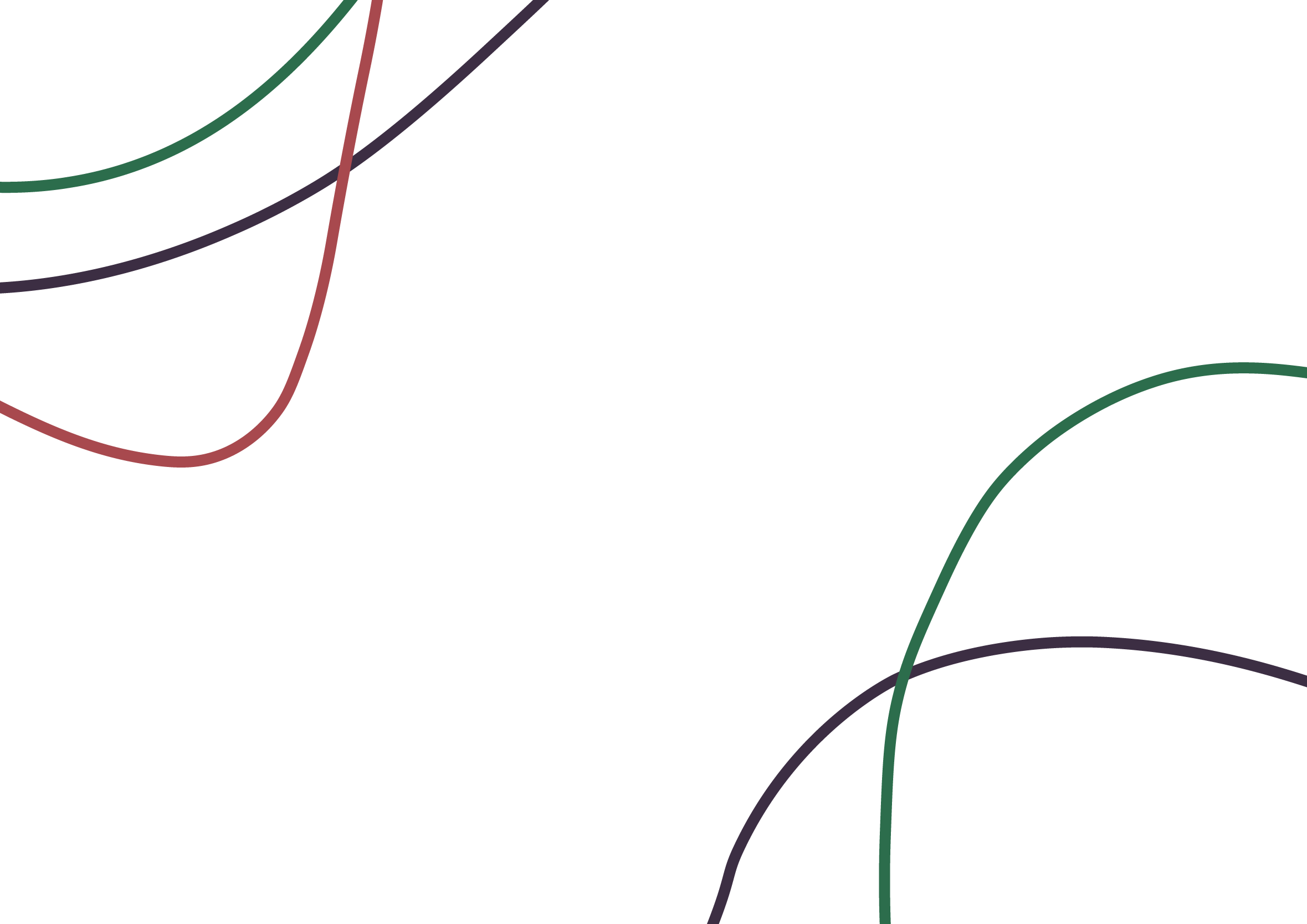 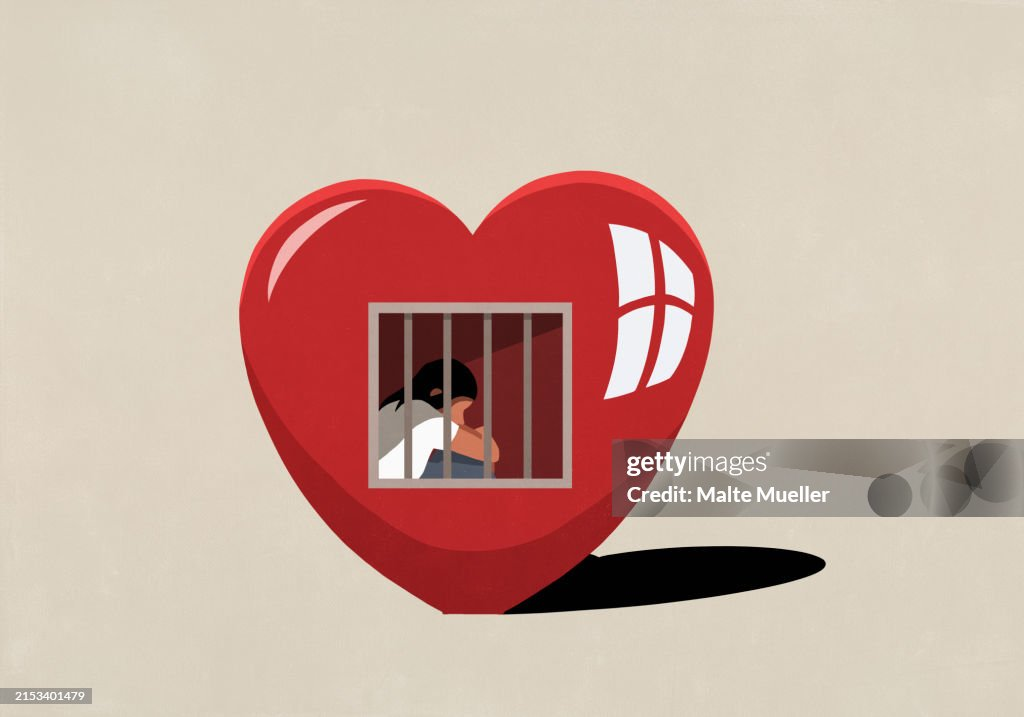 Практичне завдання
 Розгляньте кейс соціальної проблеми та запропонуйте можливі шляхи її вирішення, використовуючи індивідуальні та колективні підходи.

Допомога жертвам домашнього насильства
Робота з підлітками групи ризику
Криза у громаді після природного лиха
Допомога внутрішньо переміщеним особам
Підтримка дітей, які постраждали від війни
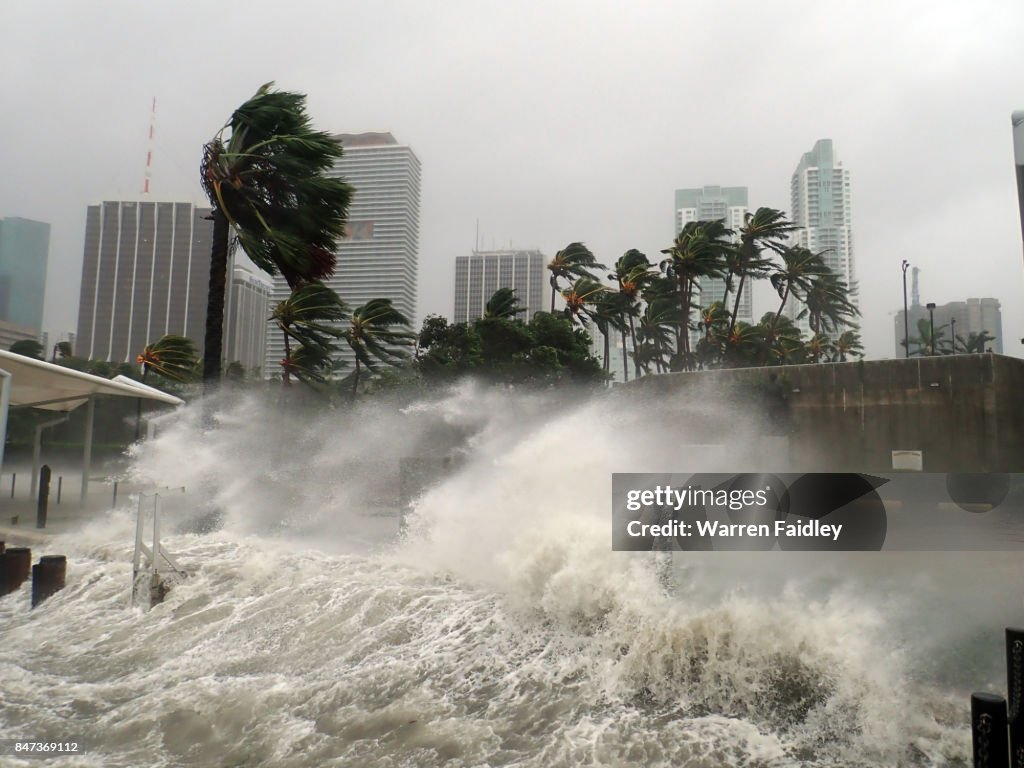 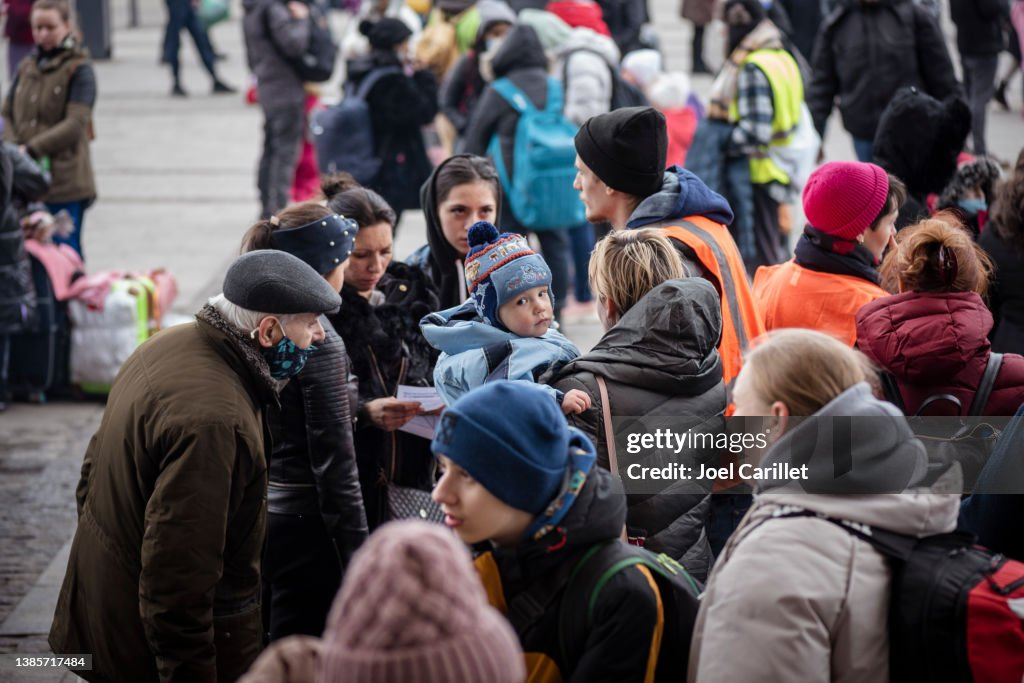 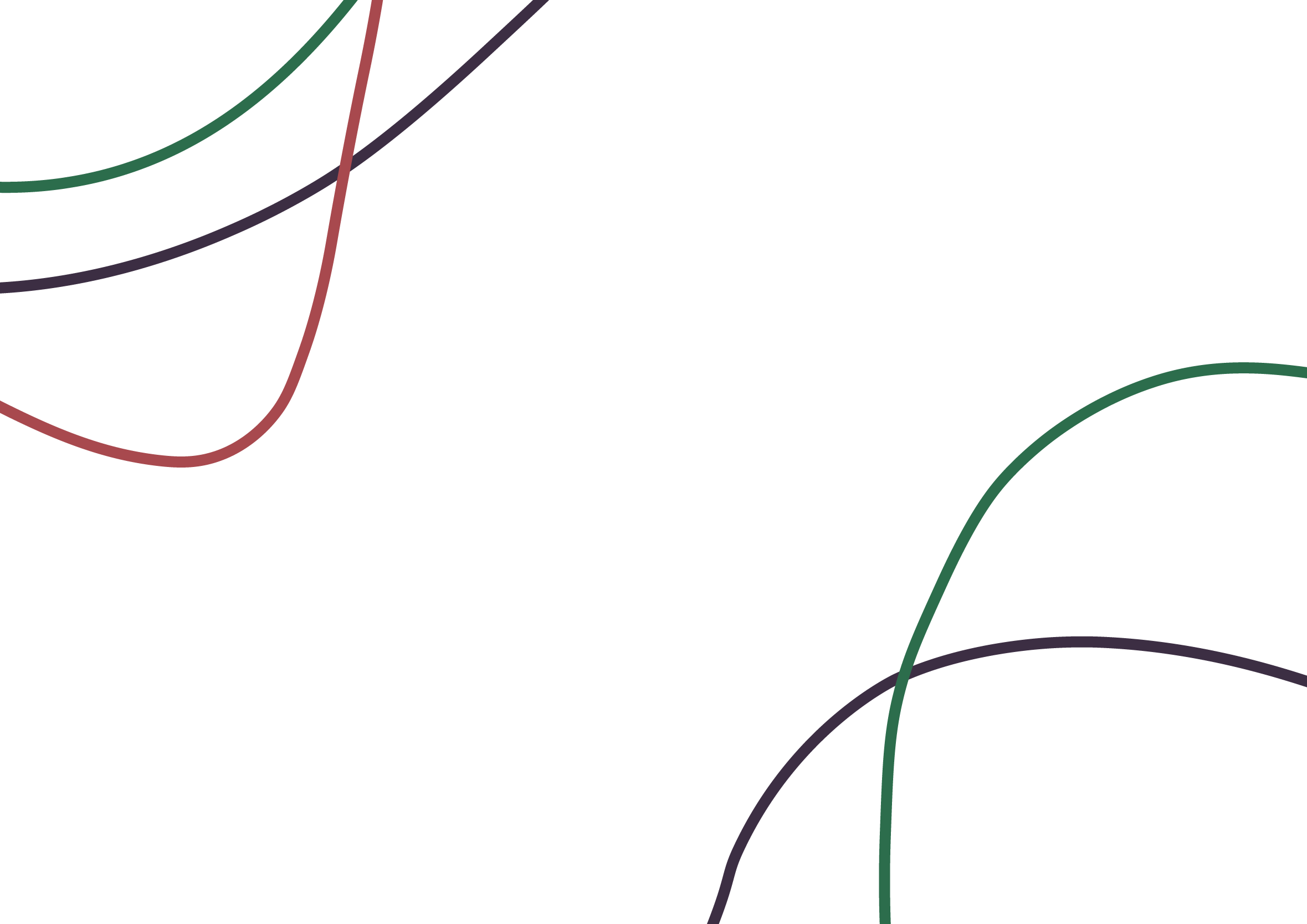 Стратегії змін в соціальній роботі
Які з наведених стратегій є найбільш ефективними в українських реаліях? Чому?
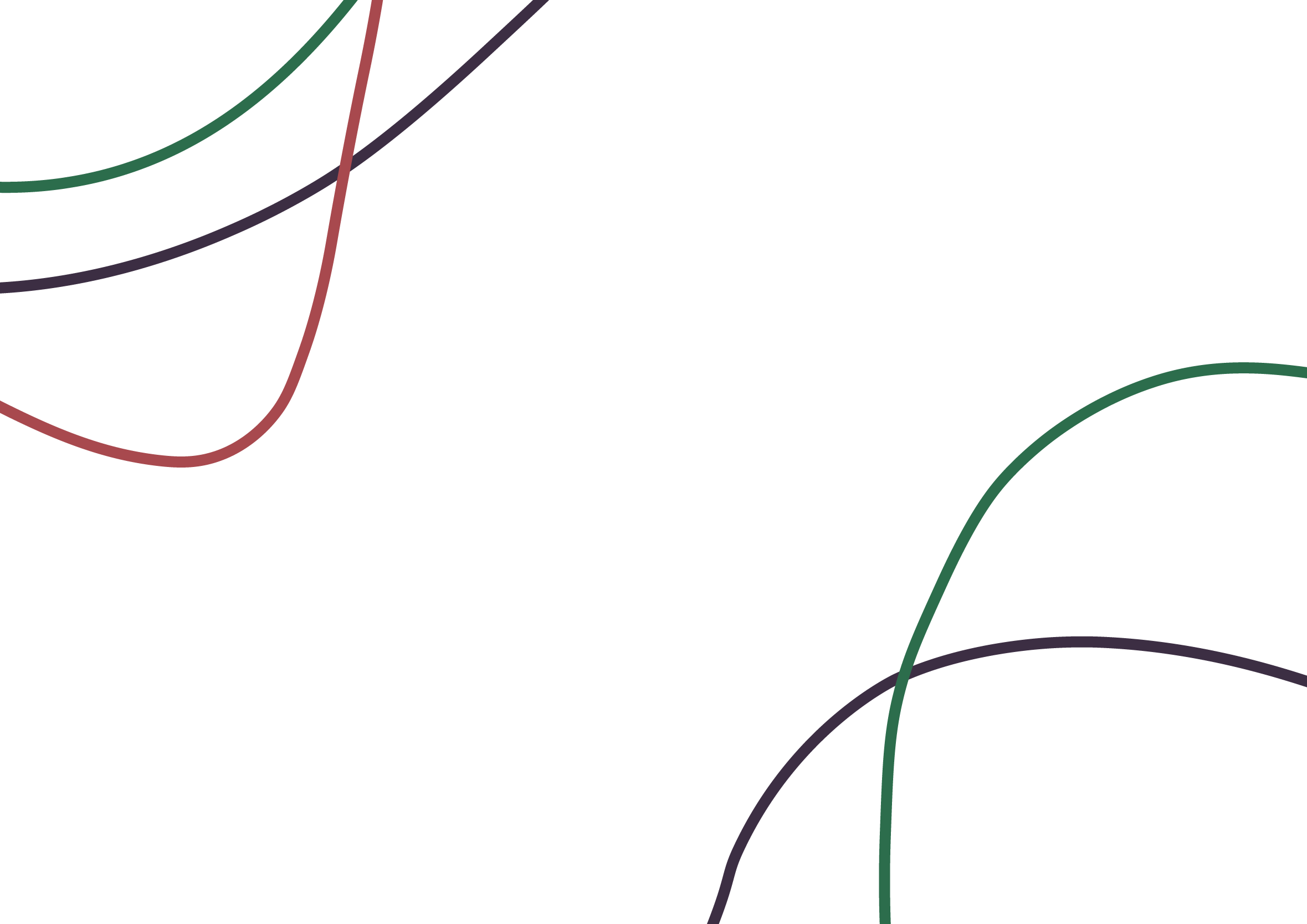 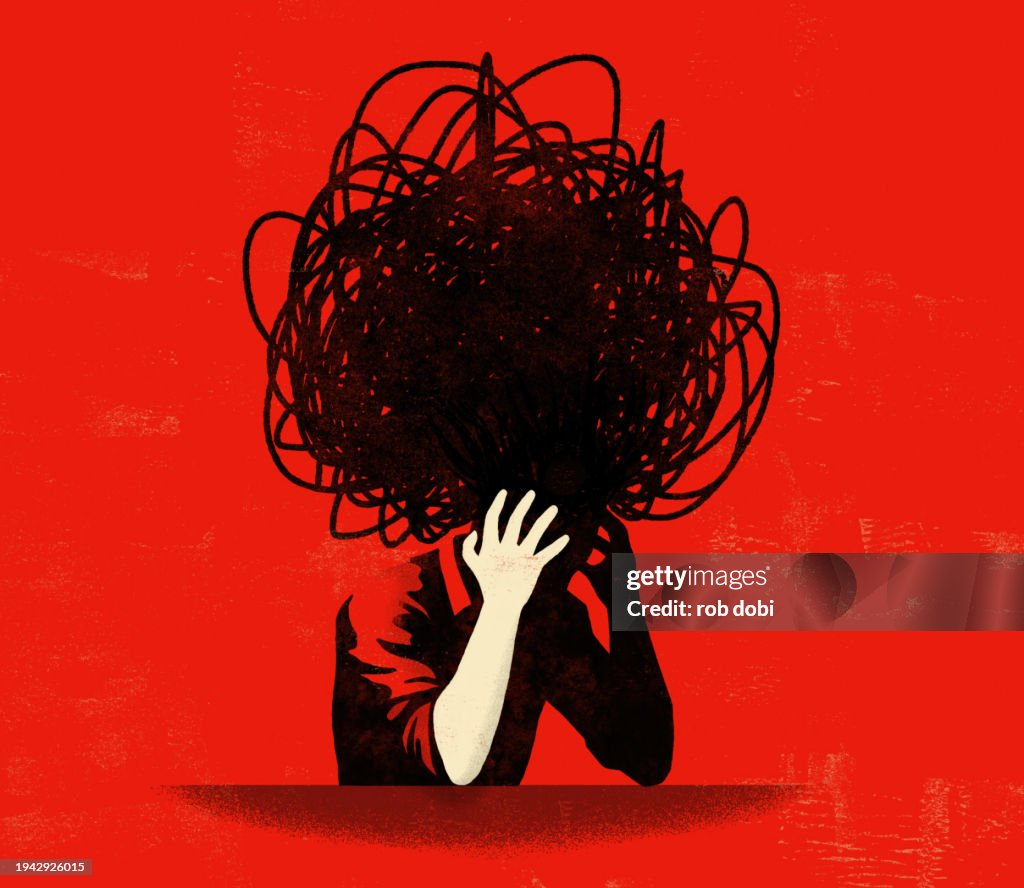 Виклики діяльності соціального працівника як агента змін
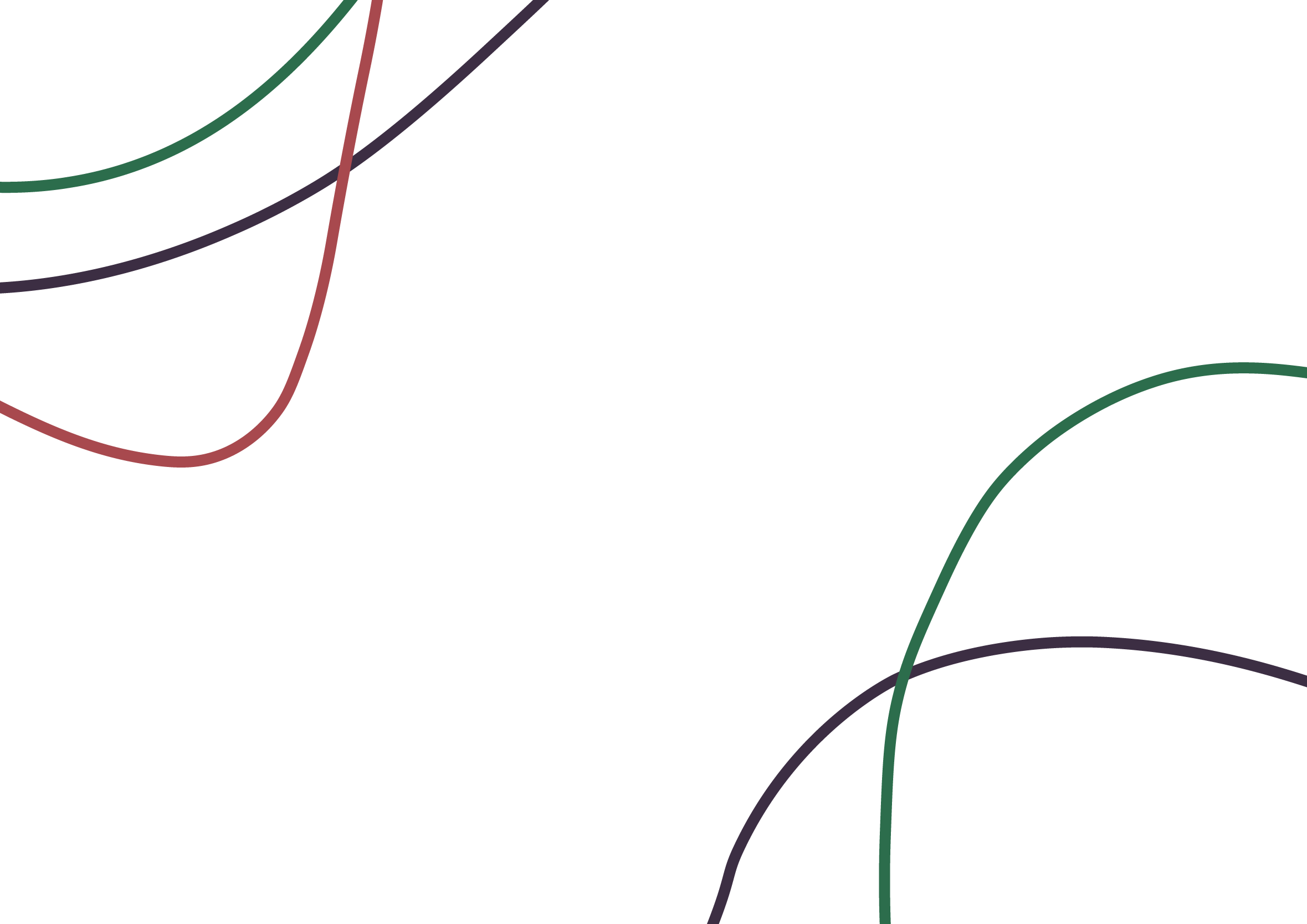 Етичні аспекти діяльності соціального працівника як агента змін
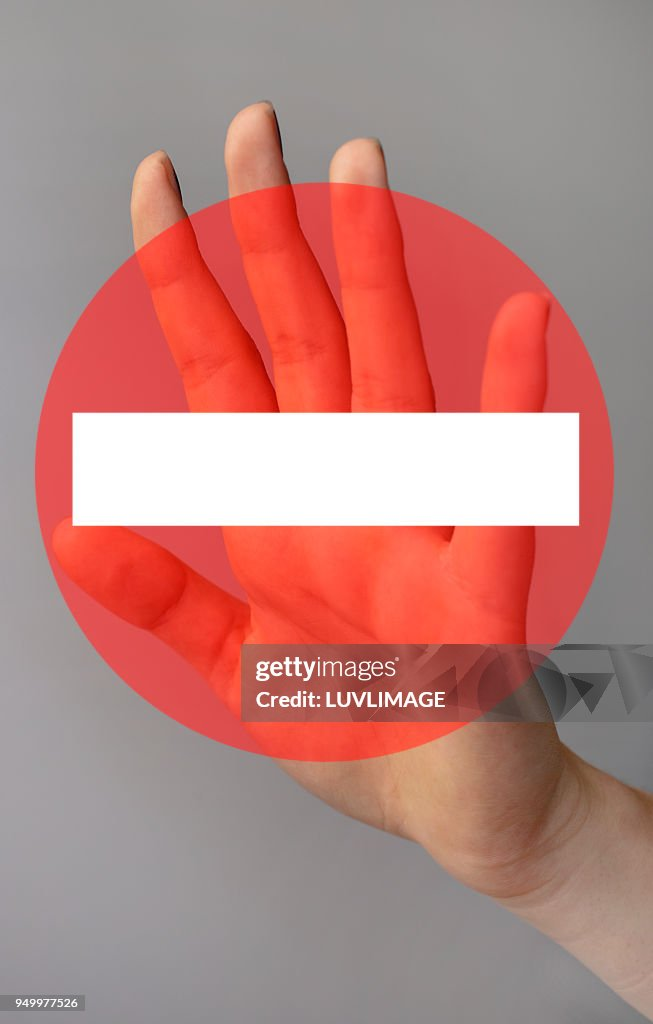 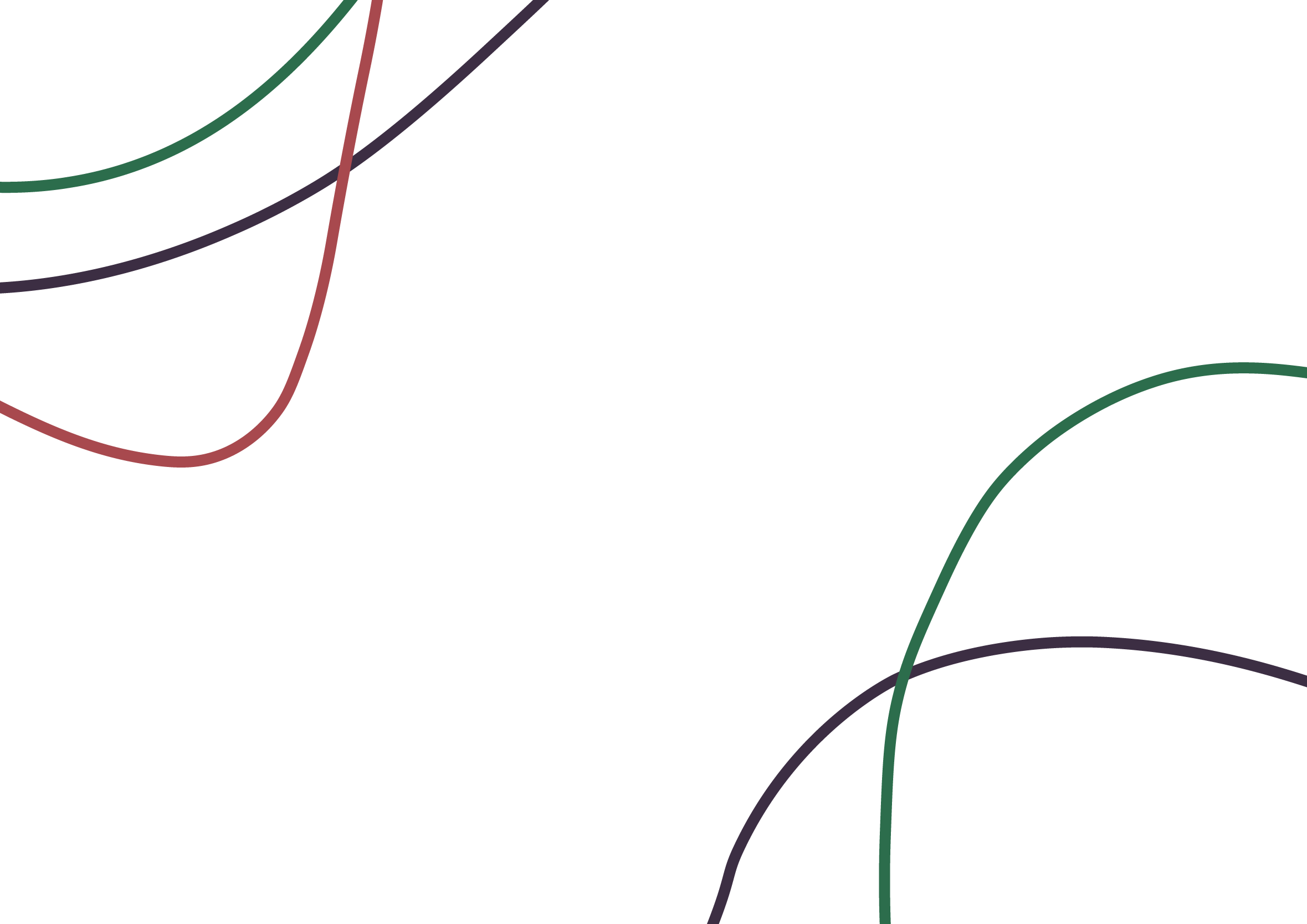 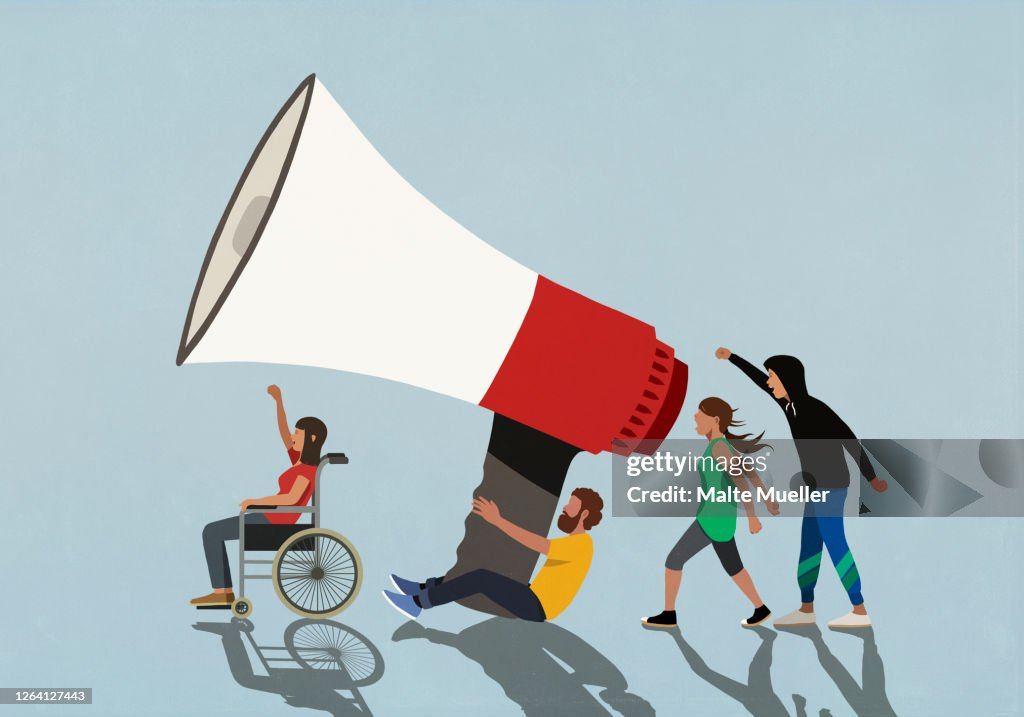 Висновки
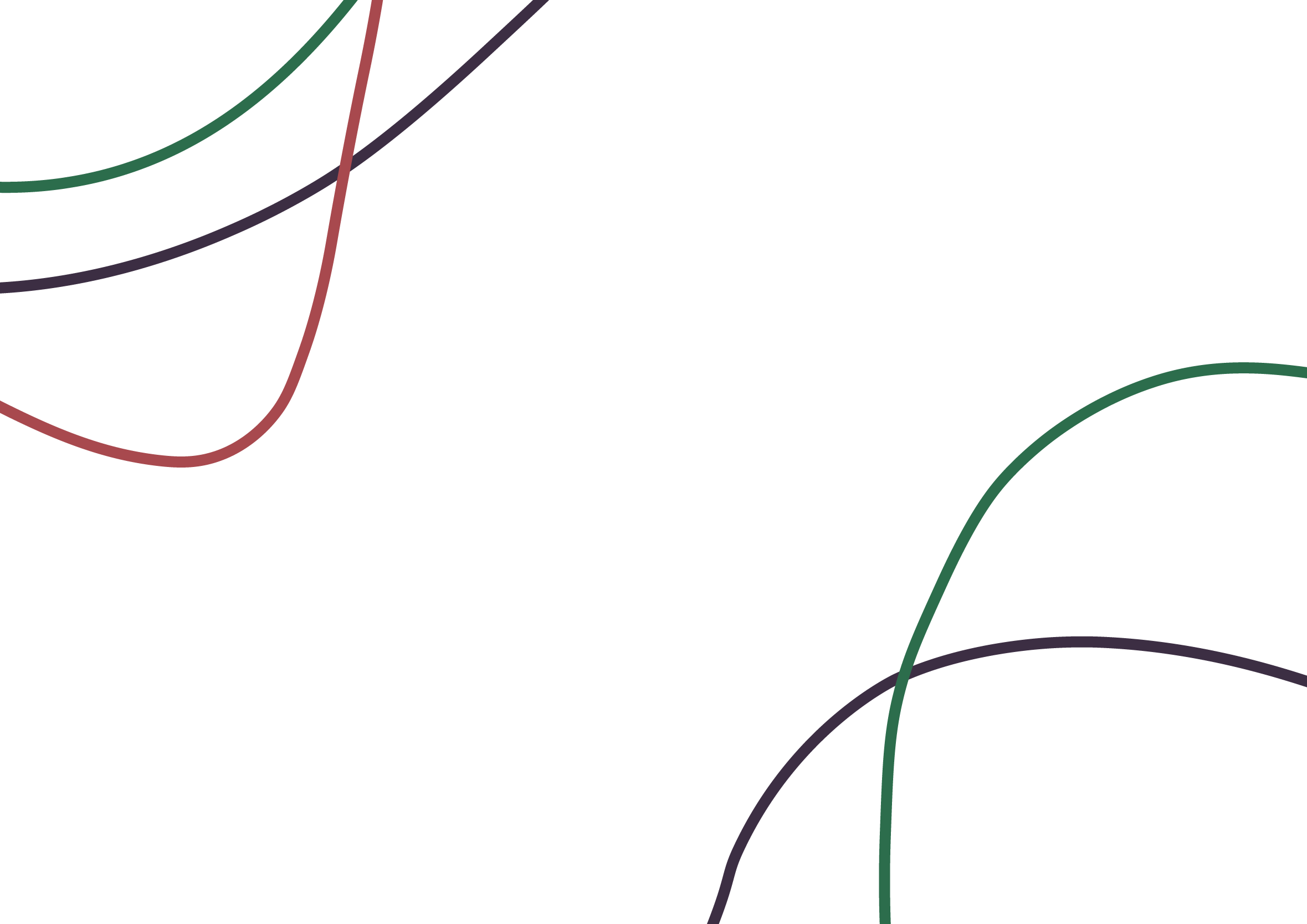 Практичне завдання
Уявіть, що ви соціальний працівник у прифронтовій зоні. 
Ваше завдання – створити програму допомоги для дітей, які втратили дім через бойові дії. 
Опишіть, які кроки ви зробите, з ким будете співпрацювати та які виклики можуть виникнути.
Який внесок може зробити кожен із вас як майбутній фахівець у соціальну зміну?
ДЯКУЮ ЗА УВАГУ!
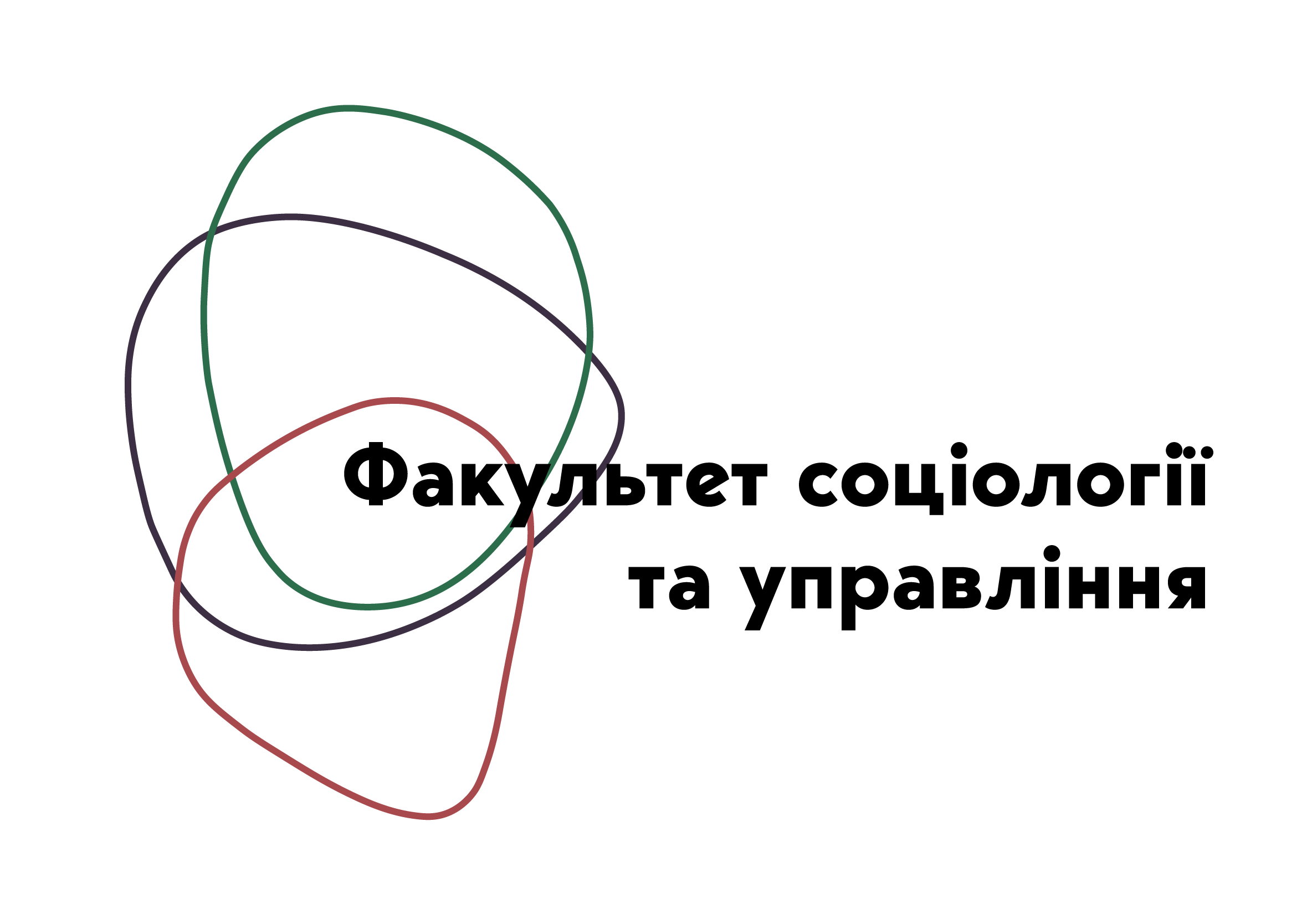 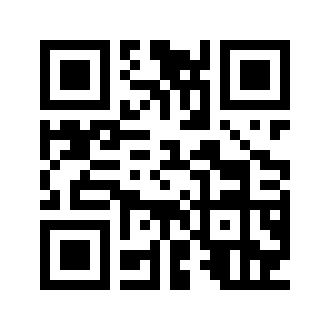 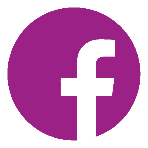 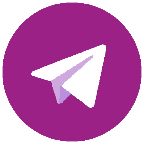 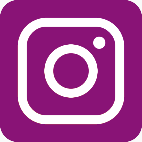 @fsu_znu